Научно-учебная лаборатория по формальным моделям в лингвистике
НИУ ВШЭ
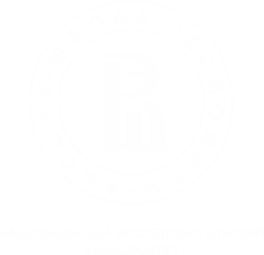 Два контекста конкуренции двух северохантыйских показателей посессивности
С. К. Михайлов
stepanmihajlov@gmail.com
XVI Конференция по типологии и грамматике для молодых исследователей, ИЛИ РАН
Санкт-Петербург, 2019
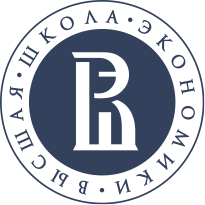 Научно-учебная лаборатория по формальным моделям в лингвистике, НИУ ВШЭ
Скачать: clck.ru/KEWWJ
План доклада
Гипотеза 1: POSS.2SG как определённый артикль
Проблемы для гипотезы 1
Идентифицируемость адресатом
Контекст 1: глобальная уникальность
Промежуточные итоги

Контекст 2: антропонимы
Расширенный посессив?
Проприальный артикль?
Выводы и дальнейшие исследования
2
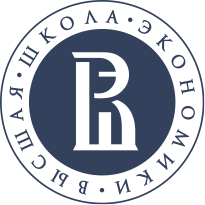 Научно-учебная лаборатория по формальным моделям в лингвистике, НИУ ВШЭ
Скачать: clck.ru/KEWWJ
Гипотеза 1: POSS.2SG как определённый артикль
[Михайлов 2018]
-en/-an [POSS.2SG] выступает в некоторых контекстах определённых артиклей
(1)	an-en	mi-je1
	cup-POSS.2SG	give-IMP.SG.SG
	‘Передай чашку’.
	Контекст А: На столе стоит одна чашка 	⇒	 OK
	Контекст Б: На столе стоит несколько чашек 	⇒	 #
Гипотеза 1: -en — это определённый артикль
1 Данные получены в ходе элицитации с носителями северохантыйского языка в с. Казым ХМАО, летом 2018-2019 гг.
3
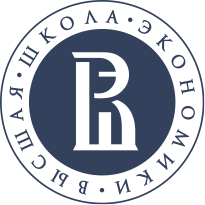 Научно-учебная лаборатория по формальным моделям в лингвистике, НИУ ВШЭ
Скачать: clck.ru/KEWWJ
Гипотеза 1: POSS.2SG как определённый артикль
[Михайлов 2018]
-en/-an [POSS.2SG] не возникает при первом и возникает при повторном упоминании
(2)	ma	χot-a	λuŋ-s-əm.	śäta	šäldat-(#en)	oməs-λ.
	я	дом-DAT	войти-PST-1SG	там.LOC	солдат-POSS.2SG	сидеть-NPST[3SG]
	<…>	šaldat-#(en)	pakn-əs.
		солдат-POSS.2SG	испугаться-PST[3SG]
	‘Я вошёл в дом. Там сидел солдат [∅]. <Я подошёл к солдату и навёл на него своё ружьё.> Солдат [POSS] испугался.’
Гипотеза 1: -en — это определённый артикль
4
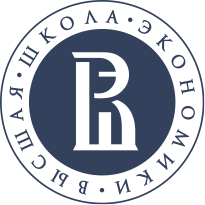 Научно-учебная лаборатория по формальным моделям в лингвистике, НИУ ВШЭ
Скачать: clck.ru/KEWWJ
Гипотеза 1: POSS.2SG как определённый артикль
[Михайлов 2018]
-en обязателен с именами собственными (антропонимами)
(3)	pavl-*(en)	măn-s	mašinaj-ən	belijar-a
	P.-POSS.2SG	go-PST[3SG]	car-LOC	B.-DAT
	‘Павел ехал на машине в Белоярский. <…>’
Гипотеза 2: антропонимы в хантыйском — предикаты над индивидами <e, t>
Им необходим артикль, чтобы обозначать индивидов
5
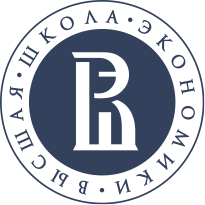 Научно-учебная лаборатория по формальным моделям в лингвистике, НИУ ВШЭ
Скачать: clck.ru/KEWWJ
Гипотеза 1: POSS.2SG как определённый артикль
[Михайлов 2018]
Гипотеза 2: антропонимы в хантыйском — предикаты над индивидами <e, t>
“Обычай имянаречения у ханты и манси был связан с представлениями о душе — жизненной силе человека, которая отождествлялась с его именем. Назвать человека по имени означало привлечь к нему внимание злых духов. Поэтому в быту было не принято называть друг друга по имени [выделение моё — СМ]: например, муж называл жену анга (мать), ими (женщина), жена мужа — таха (голубчик) или ики (мужчина, старик), парни и девушки называли друг друга иднем (друг, подружка). Нередко в семье друг друга называли по терминам родства (асия — отец, ай пох — маленький сын). <…> В случае частой смертности в семье ребёнка стремились укрыть под наиболее неприятным именем, которое не привлечёт злых духов, например «Мусор» или «Мясная муха». <…> После крещения Севера роль таких И. о. [имён охранительных — СМ] стали играть христианские имена.” [Соколова 1980]
6
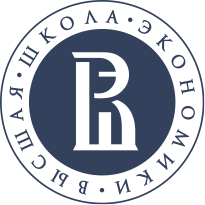 Научно-учебная лаборатория по формальным моделям в лингвистике, НИУ ВШЭ
Скачать: clck.ru/KEWWJ
Гипотеза 1: POSS.2SG как определённый артикль
[Михайлов 2018]
Гипотеза 2: антропонимы в хантыйском — предикаты над индивидами <e, t>
христианские имена переняли семантический тип традиционных имён охранительных (существительных)
7
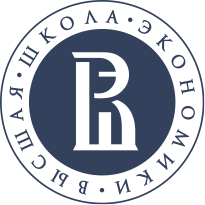 Научно-учебная лаборатория по формальным моделям в лингвистике, НИУ ВШЭ
Скачать: clck.ru/KEWWJ
Проблемы для гипотезы 1
[Михайлов 2018]
-en не всегда обязателен при последующих упоминаниях референта
(4)	kătˊi-jət	/	OKkătˊi-λ-an	nuχ	pit-s-ət
	кот-PL	/	кот-PL-POSS.2SG	вверх	стать-PST-3PL
	<Две собаки и три кошки дрались.> ‘Кошки [∅/POSS] победили.’
8
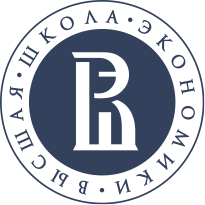 Научно-учебная лаборатория по формальным моделям в лингвистике, НИУ ВШЭ
Скачать: clck.ru/KEWWJ
Проблемы для гипотезы 1
-en не обязателен при существительных, но обязателен при антропонимах
почему?
разница явно не в семантическом типе!
(и то, и то согласно Г2 тип <e, t>)

Гипотеза 1 неверна!
9
Тем не менее…
10
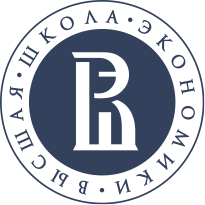 Научно-учебная лаборатория по формальным моделям в лингвистике, НИУ ВШЭ
Скачать: clck.ru/KEWWJ
Идентифицируемость адресатом
-en возможен, когда референт знаком только адресату, и невозможен, когда незнаком никому
(5)	a.	Контекст: Девушка представилась Машей, сказала, что ищет Васю. Рассказываю Васе:
		muλsər	maša-(en)	juχət-ijəλ-s,	năŋti	kanš-əs
		some	M.-POSS.2SG	come-FREQ-PST[3SG]	you.ACC	look.for-PST[3SG]
		‘Приходила какая-то Маша, тебя искала’.
	b.	Контекст: Девушка представилась Машей, сказала, что ищет Васю. Рассказываю третьему другу:
		muλsər	maša-(#en)	juχət-ijəλ-s,	was’a-jen	kanš-əs
		some	M.-POSS.2SG	come-FREQ-PST[3SG]	V.-POSS.2SG	look.for-PST[3SG]
		‘Приходила какая-то Маша, Васю искала’.
11
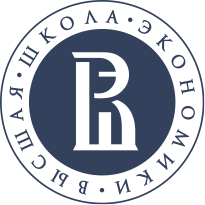 Научно-учебная лаборатория по формальным моделям в лингвистике, НИУ ВШЭ
Скачать: clck.ru/KEWWJ
Идентифицируемость адресатом
Из (5) следует, что для -en важна «(уникальная) идентифицируемость адресатом»
что характерно для определённых артиклей [König 2018]
12
Исходя из этого…
13
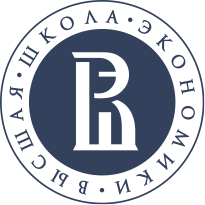 Научно-учебная лаборатория по формальным моделям в лингвистике, НИУ ВШЭ
Скачать: clck.ru/KEWWJ
Контекст 1: глобальная уникальность
В этих контекстах предпочтителен -ew/-aw [POSS.1PL]
хотя глобально уникальные референты очевидно идентифицируемы адресатом
(6)	a.	kăt	χătλ	măr	śi	χătλ-*(ew)	
		two	sun	in	EMPH	sun-POSS.1PL
		paλəŋ	saj-ən	ăn	kăλ
		rain.cloud	behind-LOC	NEG	be.visible[NPST.3SG]	
		‘Уже два дня солнце не видно из-за облаков’.
	b.	…	OKχatλ-en	…
			sun-POSS.2SG
14
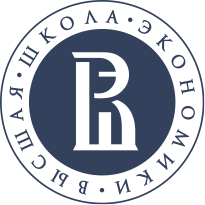 Научно-учебная лаборатория по формальным моделям в лингвистике, НИУ ВШЭ
Скачать: clck.ru/KEWWJ
Контекст 1: глобальная уникальность
В этих контекстах предпочтителен -ew/-aw [POSS.1PL]
хотя глобально уникальные референты очевидно идентифицируемы адресатом
чем объясняется это предпочтение?
15
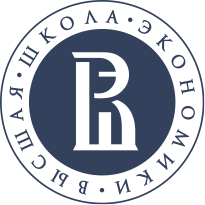 Научно-учебная лаборатория по формальным моделям в лингвистике, НИУ ВШЭ
Скачать: clck.ru/KEWWJ
Контекст 1: глобальная уникальность
Предположительно: посессивы образуют шкалу Хорна [Horn 2006] вида <1PL, 2SG>
употребление 2SG вместо 1PL Q-имплицирует "твой, но не наш"
похожим образом употребление только В, когда возможно A&B, Q-имплицирует "не A&B" по шкале <A&B, B, A or B>
(7)	— Андрюша и Варя подали тезисы?
	— Варя подала.
	Q-импликатура: Андрюша не подал.
16
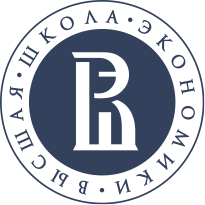 Научно-учебная лаборатория по формальным моделям в лингвистике, НИУ ВШЭ
Скачать: clck.ru/KEWWJ
Контекст 1: глобальная уникальность
Предположительно: посессивы образуют шкалу Хорна [Horn 2006] вида <1PL, 2SG>
употребление 2SG вместо 1PL Q-имплицирует "твой, но не наш"
это подтверждается примером (8)2
(8)	tăm	χătλ-ət	tɵrm-ew/-(#en)	wewtam
	this	day-PL	sky-POSS.1PL/-POSS.2SG	bad
	‘Погода в последнее время плохая’.
	Комментарий информанта к -en: “Друг из города зовёт в гости, но я отказываюсь: «Погода плохая будет (в городе). Чего под дождём ходить!»”.
2 В (6) импликатуру сложнее получить, поскольку солнце едва ли может быть "твоим, но не нашим".
17
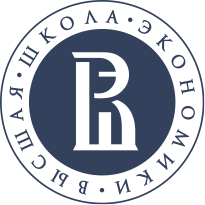 Научно-учебная лаборатория по формальным моделям в лингвистике, НИУ ВШЭ
Скачать: clck.ru/KEWWJ
Промежуточные итоги
-en [POSS.2SG] похож на определённый артикль
некоторыми контекстами
требованием идентифицируемости адресатом
-ew [POSS.1PL] предпочтителен в контекстах глобальной уникальности
из-за нежелательной импликатуры “твой, но не наш”
шкала <-ew, -en>

-en обязателен с антропонимами:
почему здесь не возникает импликатуры?
18
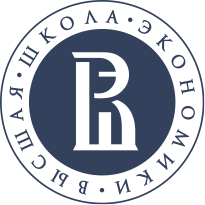 Научно-учебная лаборатория по формальным моделям в лингвистике, НИУ ВШЭ
Скачать: clck.ru/KEWWJ
Контекст 2: антропонимы
-en обязателен с именами собственными (антропонимами)
(9)=(3)	pavl-*(en)	măn-s	mašinaj-ən	belijar-a
	P.-POSS.2SG	go-PST[3SG]	car-LOC	B.-DAT
	‘Павел ехал на машине в Белоярский. <…>’
	Отсутствует импликатура: “твой, но не наш Павел” (e. g., как знакомый).
Почему не -ew?
19
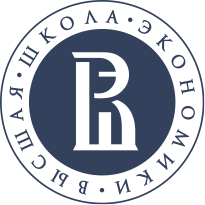 Научно-учебная лаборатория по формальным моделям в лингвистике, НИУ ВШЭ
Скачать: clck.ru/KEWWJ
Контекст 2: антропонимы
-en обязателен с именами собственными (антропонимами)
должно быть, он требуется по какой-то другой причине

Грайсианское рассуждение [Grice 1975]:
импликатуры возникают, потому что с точки зрения адресата говорящий нарушает одну из максим Грайса
далее адресат пытается понять, почему так произошло, если предполагать, что говорящий придерживается Принципа Кооперации
20
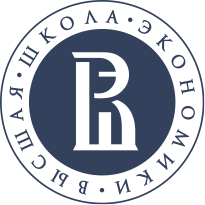 Научно-учебная лаборатория по формальным моделям в лингвистике, НИУ ВШЭ
Скачать: clck.ru/KEWWJ
Контекст 2: антропонимы
-en обязателен с именами собственными (антропонимами)

[Grice 1975]:
импликатуры возникают, потому что с точки зрения адресата говорящий нарушает одну из максим Грайса
далее адресат пытается понять, почему так произошло, если предполагать, что говорящий придерживается Принципа Кооперации
Видимо, с антропонимами и так понятно зачем нужен -en (а не -ew)
нет оснований для Грайсианского рассуждения / порождения импликатуры
21
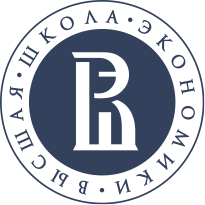 Научно-учебная лаборатория по формальным моделям в лингвистике, НИУ ВШЭ
Скачать: clck.ru/KEWWJ
Контекст 2: антропонимы
-en обязателен с именами собственными (антропонимами)
зачем?

[von Fintel, Matthewson 2008]: тест на наличие неаккомодированной пресуппозиции “Hey, wait a minute!”
У имён собственных есть пресуппозиция идентифицируемости адресатом
(10)	Контекст: В не знает Галю.
	А: #Представляешь, Галя защитила докторскую!
	В: Подожди, какая Галя? = “я не понимаю, кого ты имеешь в виду, когда говоришь «Галя»”
22
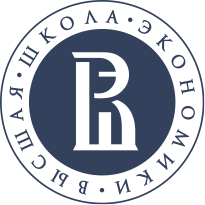 Научно-учебная лаборатория по формальным моделям в лингвистике, НИУ ВШЭ
Скачать: clck.ru/KEWWJ
Контекст 2: антропонимы
-en обязателен с именами собственными (антропонимами)
Гипотеза 3: чтобы помочь аккомодировать пресуппозицию идентифицируемости!

Как этому способствует семантика -en?
23
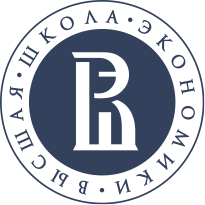 Научно-учебная лаборатория по формальным моделям в лингвистике, НИУ ВШЭ
Скачать: clck.ru/KEWWJ
РАСшИРЕННЫЙ ПОСЕССИВ?
Предположительно: и -en, и -ew обладают расширенной посессивной семантикой
Неформально: “существует какое-то отношение связывающее посессора (2SG или 1PL) с референтом, обозначенным данной ИГ” (формально см. [Barker 2011])
Например, отношение “Psee уникально идентифицируем Psor’ом”
Это объясняет употребления -en в артиклевых контекстах и употребления -ew с глобально уникальными референтами
(При любом анализе проблемы с антропонимами для других контекстов необходимы “расширенные посессивы”)
24
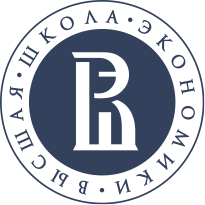 Научно-учебная лаборатория по формальным моделям в лингвистике, НИУ ВШЭ
Скачать: clck.ru/KEWWJ
Расширенный посессив?
-en обязателен с именами собственными (антропонимами)
в этих случаях -en сообщает адресату “ты знаешь того, о ком я говорю” (ср. (11))

(11)	Контекст: В не знает Галю.
	А: #Представляешь, Галя защитила докторскую!
	В: Подожди, какая Галя? 
	А: Твоя Галя. // С которой ты меня недавно познакомила.
25
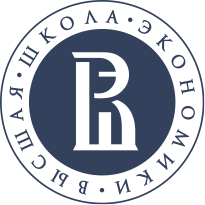 Научно-учебная лаборатория по формальным моделям в лингвистике, НИУ ВШЭ
Скачать: clck.ru/KEWWJ
Расширенный посессив?
-en обязателен с именами собственными (антропонимами)
в этих случаях -en сообщает адресату “ты знаешь того, о ком я говорю” (ср. (11))

Предсказание: с множественными адресатами вместо -en [POSS.2SG] будет использоваться -ən [POSS.2PL]
По предварительным данным это не так
26
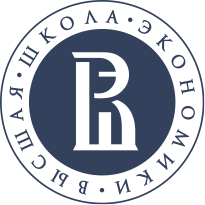 Научно-учебная лаборатория по формальным моделям в лингвистике, НИУ ВШЭ
Скачать: clck.ru/KEWWJ
Расширенный посессив?
Предсказание: с множественными адресатами вместо -en [POSS.2SG] будет использоваться -ən [POSS.2PL]
По предварительным данным это не так

(12)	Контекст: отец на два дня уезжает в город по работе, для детей нанял няньку.
	ńawrɛm-ət,	nin	piλaŋa	nad’a-jen/*-jən	χaś-əλ
	kid-PL	you.PL	together	N.-POSS.2SG/-POSS.2PL	stay-NPST[3SG]
	‘Дети, с вами останется Надя’.
27
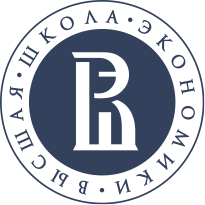 Научно-учебная лаборатория по формальным моделям в лингвистике, НИУ ВШЭ
Скачать: clck.ru/KEWWJ
Расширенный посессив?
-en обязателен с именами собственными (антропонимами)
Гипотеза 3: чтобы помочь аккомодировать пресуппозицию идентифицируемости!

в таких случаях -en не просто расширенный посессив (см. (12))

Гипотеза 4: -en проприальный артикль
28
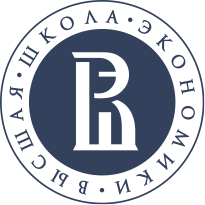 Научно-учебная лаборатория по формальным моделям в лингвистике, НИУ ВШЭ
Скачать: clck.ru/KEWWJ
Проприальный артикль?
[Muñoz 2019]:
имена собственные универсально обладают семантическим типом <e, t>
проприальные артикли переводят их в тип e
в некоторых языках они выражаются специальной формой (маори), в некоторых омофонично с артиклем (греческий), в некоторых нулём (русский)
они привносят пресуппозицию идентифицируемости3
они не употребляются с другими приименными модификаторами, а также, в предикативной или в вокативной позициях
3 в [Muñoz 2019] предлагается несколько другая пресуппозиция, но она даёт те же результаты
29
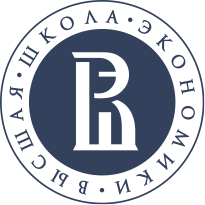 Научно-учебная лаборатория по формальным моделям в лингвистике, НИУ ВШЭ
Скачать: clck.ru/KEWWJ
Проприальный артикль?
Гипотеза 4: -en проприальный артикль
-en не употребляется в предикативной позиции
(13)	mă	λɵχs-ɛm	λʉwət	nɛmət-s-əλλe	miśa-ja/*-jen-a
	my	friend-POSS.1SG	3SG.ACC	name-PST-3SG.SG	M.-DAT/-POSS.2SG-DAT
	<У моего друга родился сын.> ‘Мой друг назвал его Мишей’.
-en не употребляется в вокативной позиции
(14)	maša-(*jen),	ow-en	pʉnš-e
	M.-POSS.2SG	door-POSS.2SG	open-IMP.SG.SG
	‘Маша, открой дверь’.
30
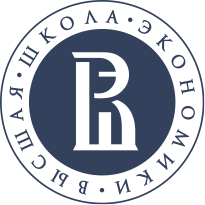 Научно-учебная лаборатория по формальным моделям в лингвистике, НИУ ВШЭ
Скачать: clck.ru/KEWWJ
Выводы и дальнейшие исследования
Гипотеза 4.5: существует два -en
-en1 — расширенный посессив с семантикой в духе [Barker 2011]
употребляется во всех случаях кроме антропонимов4
в контекстах глобальной уникальности вместо -en1 используется -ew как логически более сильная альтернатива
-en2 — проприальный артикль с семантикой в духе [Muñoz 2019]
с именами собственными конкуренции с -ew не возникает, поскольку -ew не образует шкалы с -en2

Далее:
уточнить семантику -en1
уточнить семантику -en2 так, чтобы предсказывать сочетания только с антропонимами
уточнить семантику -ew
объяснить связь между -en1 и -en2
5 есть объяснимые исключения.
31
СЛАЙДЫ С ОТВЕТАМИ НА ВОПРОСЫ
32
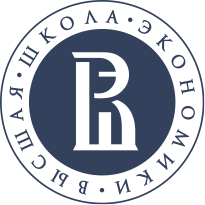 Научно-учебная лаборатория по формальным моделям в лингвистике, НИУ ВШЭ
Скачать: clck.ru/KEWWJ
-en с другими приименными модификаторами
По [Muñoz 2019] проприальные артикли невозможны с другими приименными модификаторами
Предположительно: в (15) выступает не проприальный -en2, а посессивный -en1 
В пользу этого говорит его факультативность
(15)=(5a)	Контекст: Девушка представилась Машей, сказала, что ищет Васю. Рассказываю Васе:
		muλsər	maša-(en)	juχət-ijəλ-s,	năŋti	kanš-əs
		some	M.-POSS.2SG	come-FREQ-PST[3SG]	you.ACC	look.for-PST[3SG]
		‘Приходила какая-то Маша, тебя искала’.
33
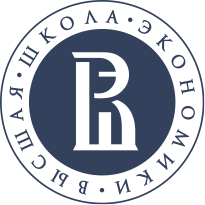 Научно-учебная лаборатория по формальным моделям в лингвистике, НИУ ВШЭ
Скачать: clck.ru/KEWWJ
Почему имена собственные предикаты
(16)	Каждый Лёша, которого я встречаю, либо просто хороший, либо невыразимо замечательный!
Интуитивно: условия истинности (16) подразумевают, что для всех х таких, что х зовут Лёша …
т. е. с приимёнными модификаторами и. с. правда похожи на предикаты над индивидами
Также: в вокативной позиции и. с. ведут себя как обычные существительные (типа <e, t>), а не как определённые ИГ, которые в этой позиции не выступают (17) [Muñoz 2019]
(17)	(a)	Boy, come here!
	(b)	John, come here!
	(c)	*The waiter, come here!
34
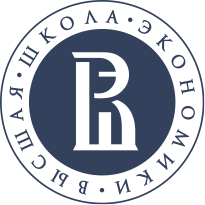 Научно-учебная лаборатория по формальным моделям в лингвистике, НИУ ВШЭ
Скачать: clck.ru/KEWWJ
Ещё примеры -en как расширенного посессива
-en факультативно употребляется с вопросительным словом
(18)	Контекст: ребёнок плачет.
	muj-(en)	χuti	ji-s?
	what-POSS.2SG	ever	become-PST[3SG]
	‘Что случилось?’

При множественном адресате -en [POSS.2SG] меняется на -ən [POSS.2PL]5
(19)	ńawrɛm-ət,	kew	an-ən	mănɛma	mij-a-λən!
	kid-PL	stone	cup-POSS.2PL	I.DAT	give-IMP-NSG.NSG
	<Дети хулиганят, играются с посудой.> ‘Дети, отдайте сковородку!’
5 в случаях не с именами собственными (ср. (12))
35
БИБЛИОГРАФИЯ
Barker 2011 — C. Barker (2011). Possessives and relational nouns // Semantics
Grice 1975 — H. P. Grice (1975). Logic and Conversation // Syntax and Semantics 3: Speech Acts
Horn 2006 — L. K. Horn (2006). Implicature // Handbook of Pragmatics. Blackwell handbooks in linguistics, 16
König 2018 — E. König (2018). Definite articles and their uses // Aspects of Linguistic Variation
Muñoz 2019 — P. Muñoz (2019). The proprial article and the semantics of names // Semantics and Pragmatics, 12
von Fintel, Matthewson 2008 — K. von Fintel, L. Matthewson (2008). Universals in semantics // The Linguistic Review 25
Михайлов 2018 — С. К. Михайлов (2018). Почему хантыйские имена нуждаются в определённом артикле? // Доклад на XV Конференции по типологии и грамматике для молодых исследователей
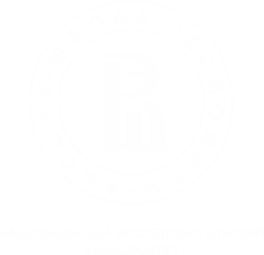 stepanmihajlov@gmail.com